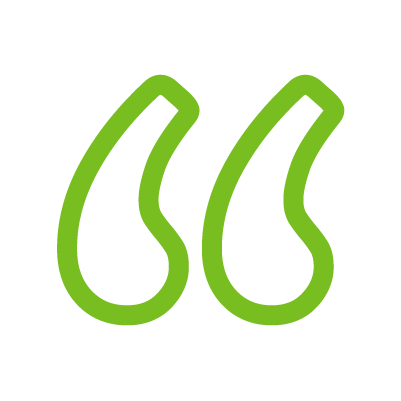 Lorem ipsum dolor sit amet, consectetuer adipiscing elit, sed diam nonummy nibh euismod tincidunt ut laoreet dolore.
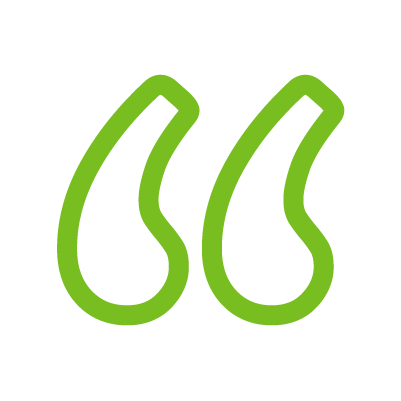 — John Doe, Title
Lorem ipsum dolor sit amet
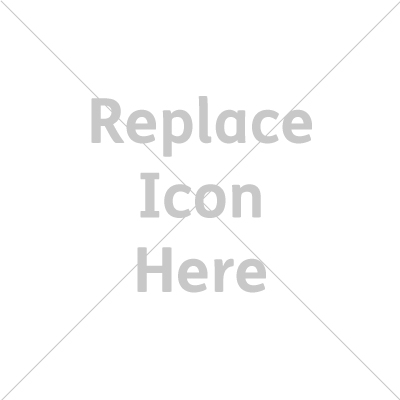 Lorem ipsum dolor sit amet, consectetuer adipiscing elit, sed diam nonummy nibh euismod tincidunt ut laoreet dolore. Lorem ipsum dolor sit amet.
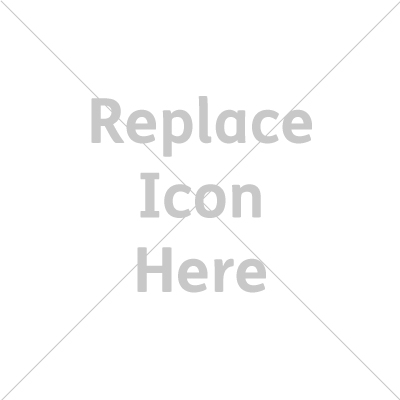 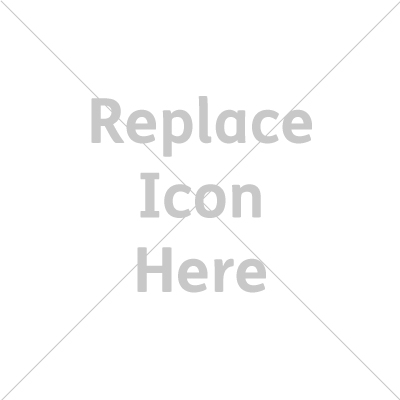 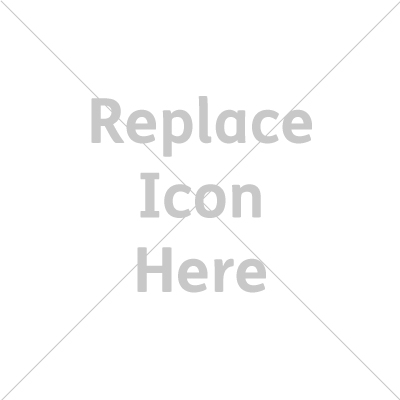 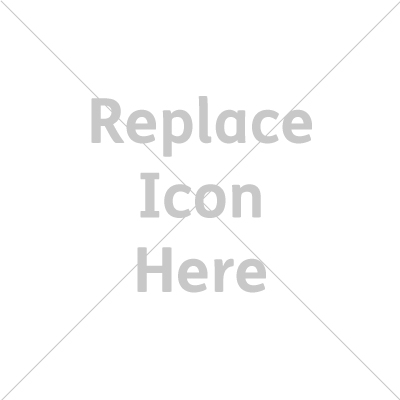 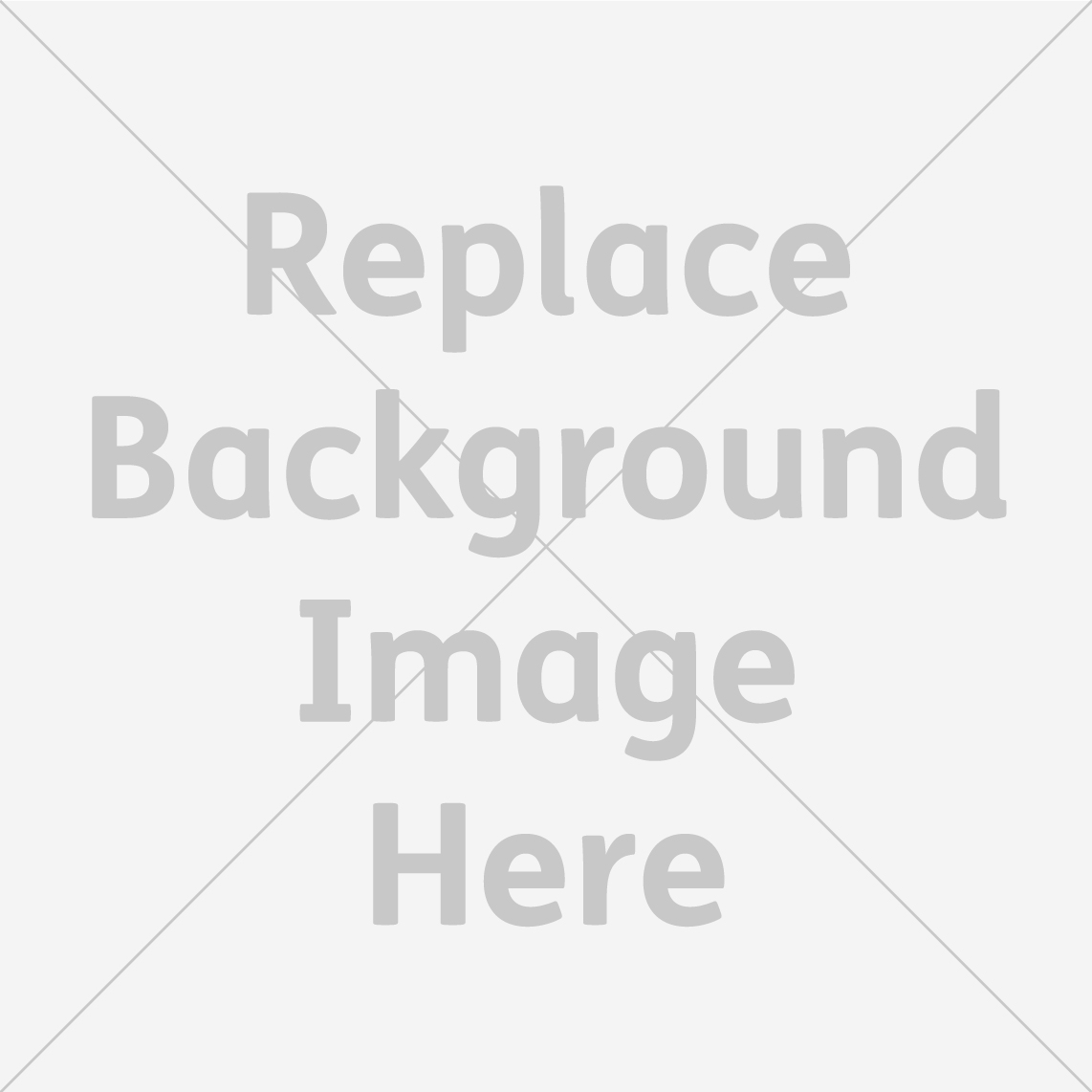 Lorem ipsum dolor sit amet
Lorem ipsum dolor sit amet consect.